Neolithic Age Bellwork
What were three impacts of the Neolithic Revolution?
CA: Sedentary Communities, Craft Specialization, Population growth, Food Surplus, lead to domestication of animals
Objective
WWBAT: Define civilizations and create examples of the 5 characteristics of civilization
Today’s Activity
Today we are going to talk about civilizations and the characteristics which make a civilization

But first we must define civilization
My Definition:
A complex culture in which large numbers of humans share a number of common characteristics
What are the 5 key components of a civilization?
To be considered a “civilization,” certain characteristics must exist within a group of people 

In your rows take a few minutes to come up with at least 5 characteristics that you think an area/group of people need to be considered a civilization
Today’s Activity
I will provide you with each of the 5 characteristics of civilization

For each characteristic you will need to Include:
At least two bullets of information
An Example
An Example in Tucson
Advanced Cities
The people of a civilization must be living in a given location – namely, a city

Today, people live in cities as well as towns and villages.
Ancient Cities
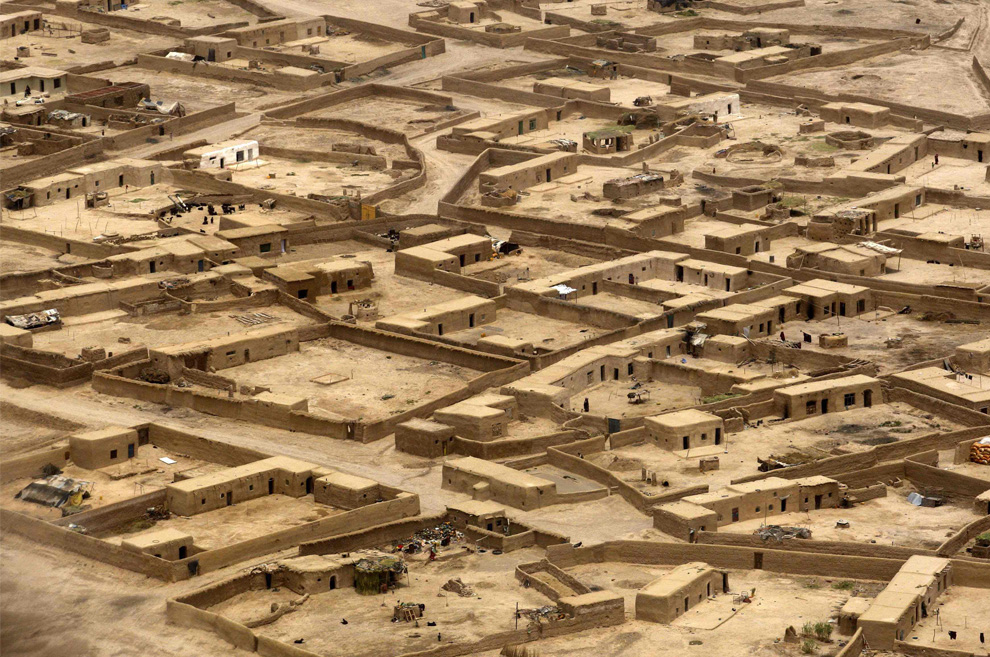 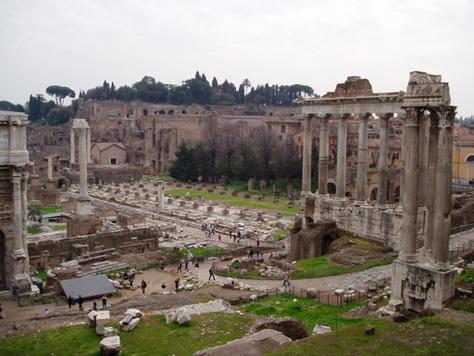 Ancient cities became the center of trade for a large 
area of land
Modern Cities
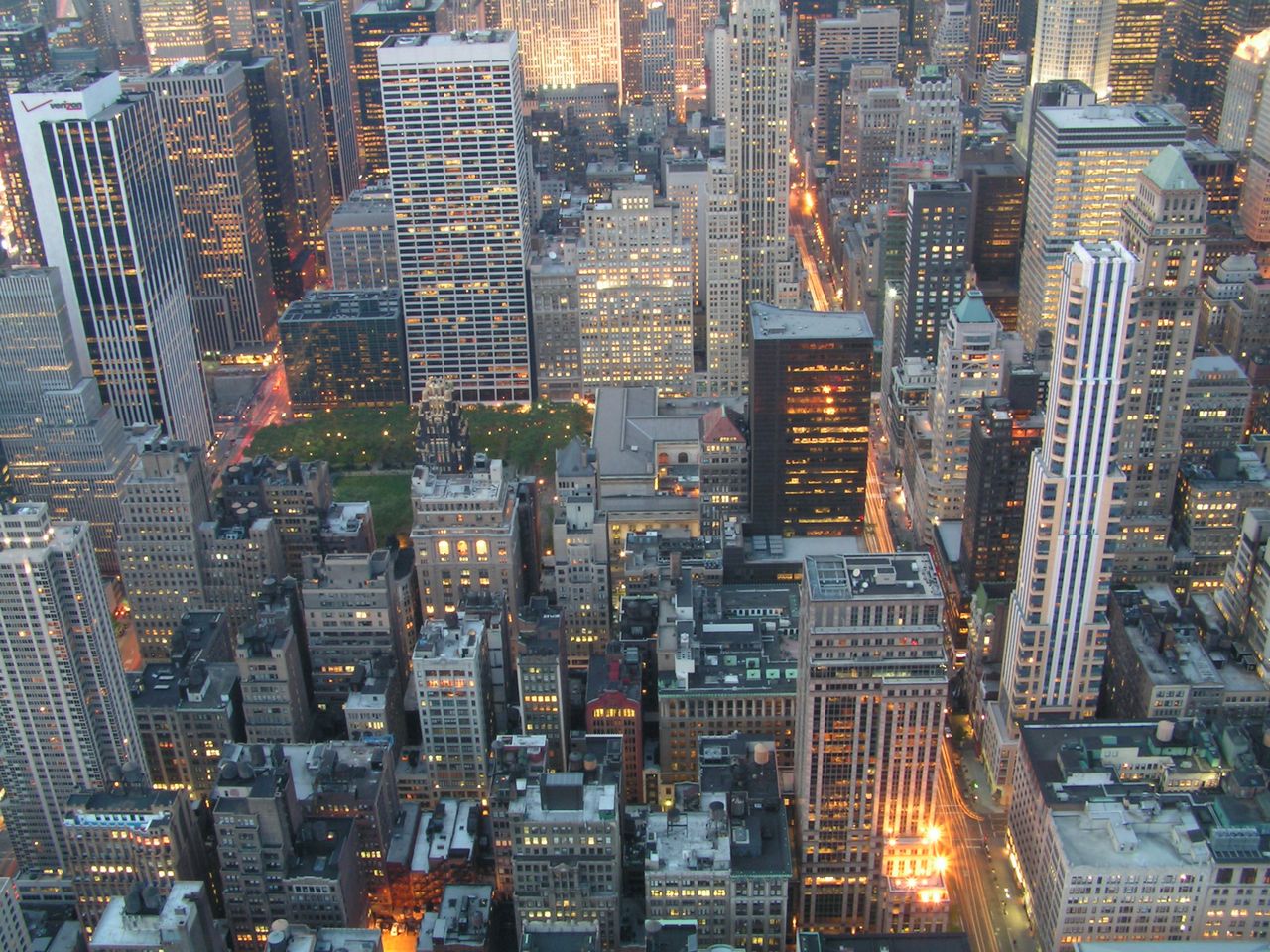 Specialized Workers
People within civilizations have specific roles within their city.
What roles might there be in ancient civilizations?
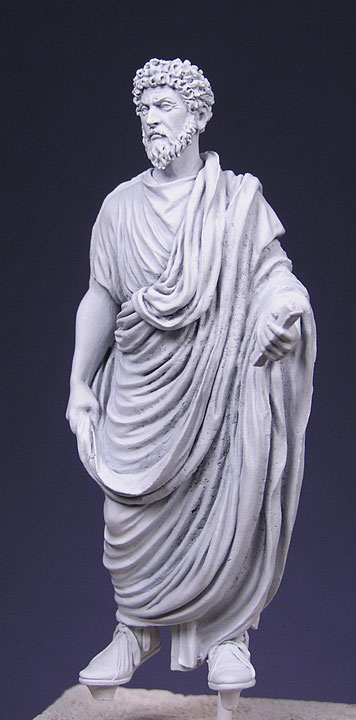 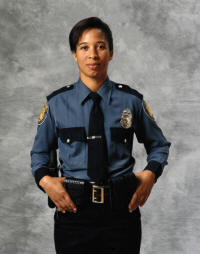 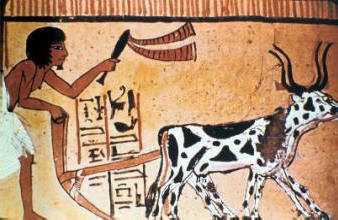 Specialized Workers
As cities grew, individuals took on specific roles in society
Government officials
Priests
Artisans (skilled workers – jewelry, pottery, weapons)
Food surplus led to specialization.  How?
Fewer people needed in the fields
Record Keeping
Civilizations must have a way to keep records.
What does this require?
What might a civilization keep records of?
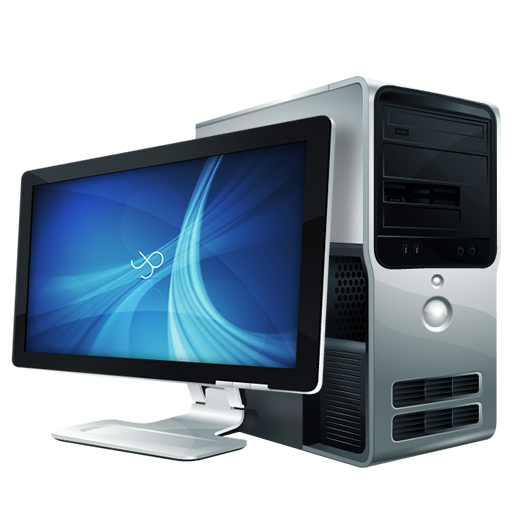 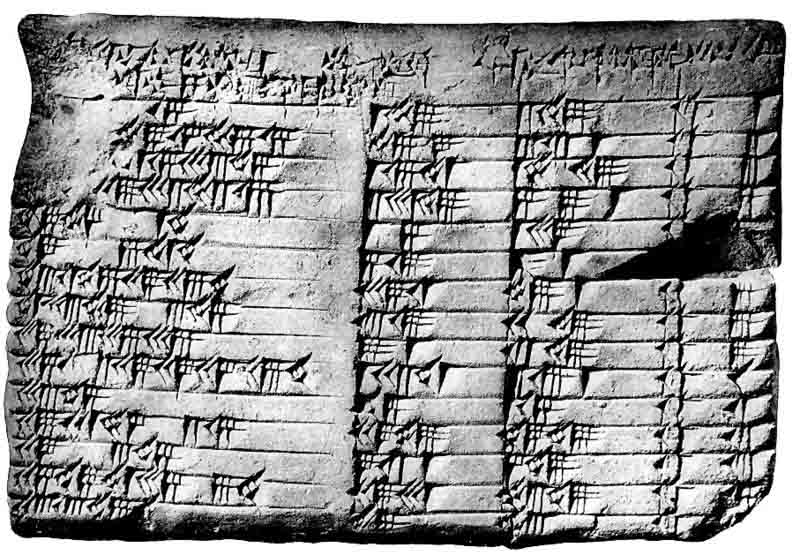 Record Keeping
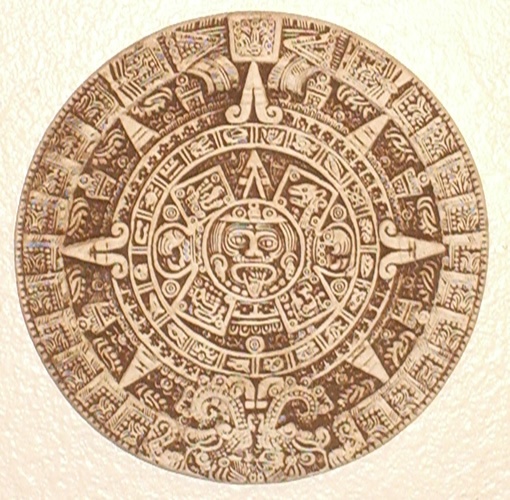 Government
Tax collection
Laws
Grain storage
Priests
Calendar
Yearly rituals (sacrifices!)
Merchants
Debts and payments
Advanced Technology
A civilization must have the skills and means to use, modify, and improve resources.
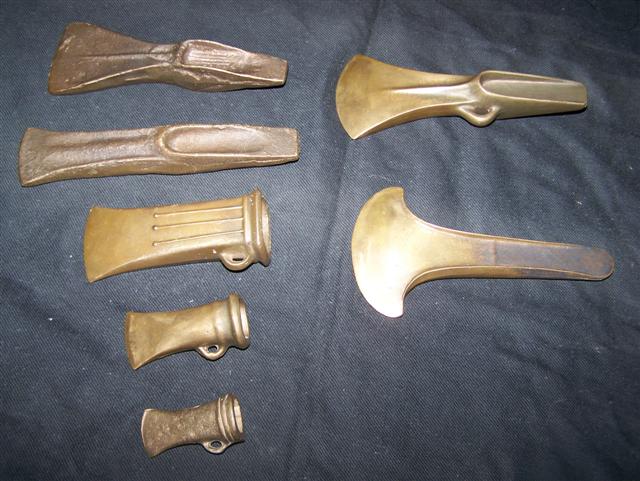 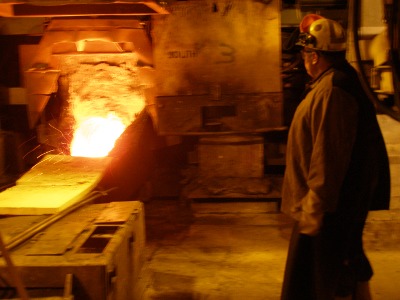 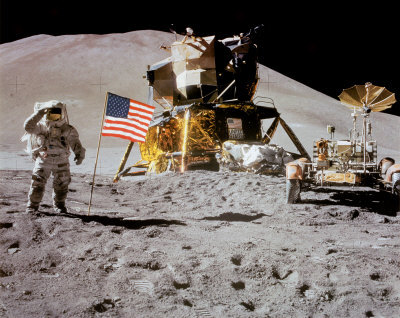 Advanced Technology
What were some early technologies?
Examples:
Plows
Irrigation
Potter’s wheel
Bronze (alloy of copper and tin)
Bronze Age: lasted while people used bronze as the primary metal to make jewelry, tools, and weapons
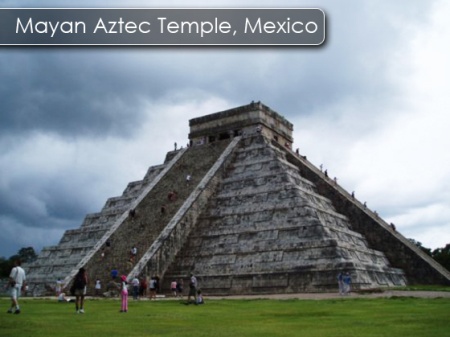 Complex Institutions
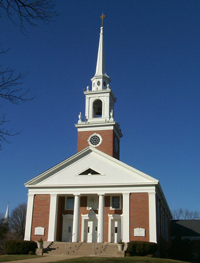 Civilizations must have a system made 
	up of complex institutions.
What is an institution?  Give some examples.
A significant organization in a society
Examples:
Government
Religion
Education
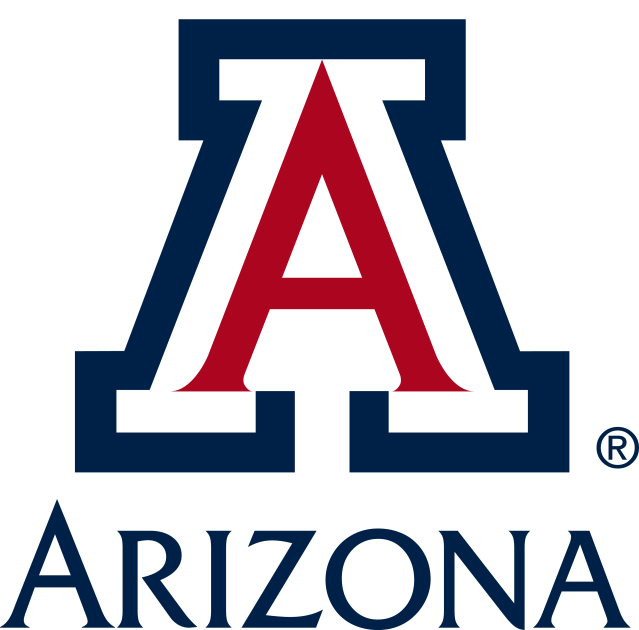 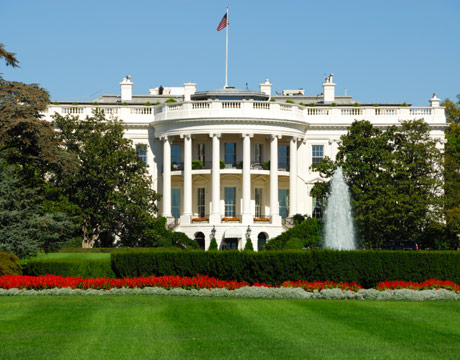 CIVILIZATION!
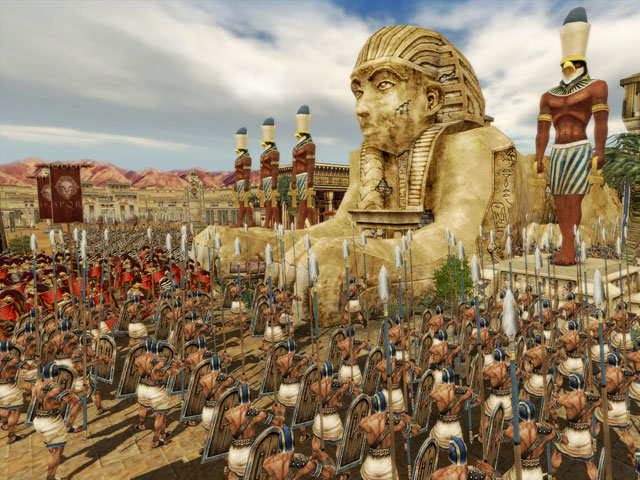 Civilization Readings
We are now going to do some reading on some of the earliest civilizations 
The Ancient Mesopotamian Civilizations and the Ancient Egyptians 

While you are reading I want you to look for examples of the five characteristics of a civilizations in these two ancient civilizations
Civilization Readings
You will use your textbooks to find these examples

For each example you find you must also give me a couple sentences to explain how it represents the characteristic of civilization

Read from pages 18-26 in your books
Our New Unit
We are going to start looking at the earliest civilizations now

We will examine Mesopotamia, Egypt, India, and China

Before we talk about these civilizations we must first define what a civilization is
Today’s Activity
Our goal is to be able to decide if Tucson has the characteristics of a civilization

By the end of the period we will have enough information to make this decision